2019 語料庫及標準體系應用工作坊（南區）講解實作白明弘  2019年7月11日mhbai@mail.naer.edu.tw
大綱
壹、建置語料庫及標準體系計畫簡介
貳、國教院索引典系統
參、語義場關聯詞系統
肆、華英雙語索引典系統簡介
伍、例句編輯系統的應用
陸、CQP 查詢語言
壹、「建置應用語料庫及標準體系」簡介
建置應用語料庫及標準體系
（「邁向華語文教育產業輸出大國八年計畫」子計畫：2013~2020）
建置華語文應用語料庫
以語料庫為基礎，訂定華語文分級
標準及訂定國際接軌之華語文能力指標
書面語
口語
華英雙語
華語中介語
訂定國際接軌之
華語文能力指標
研訂華語文聽、說、讀、寫、譯各級能力指標
研訂華語文漢字、詞彙、語法之分級標準
建置應用語料庫—華語文語料庫(COCT)
5
書面語語料
 31億5,000萬字
華語文語料庫Corpus of Contemporary Taiwanese Mandarin (COCT)
雙語語料
1,160萬字
口語語料
2,530萬字
華語中介語語料 
142萬字
語料庫整合應用系統
https://coct.naer.edu.tw
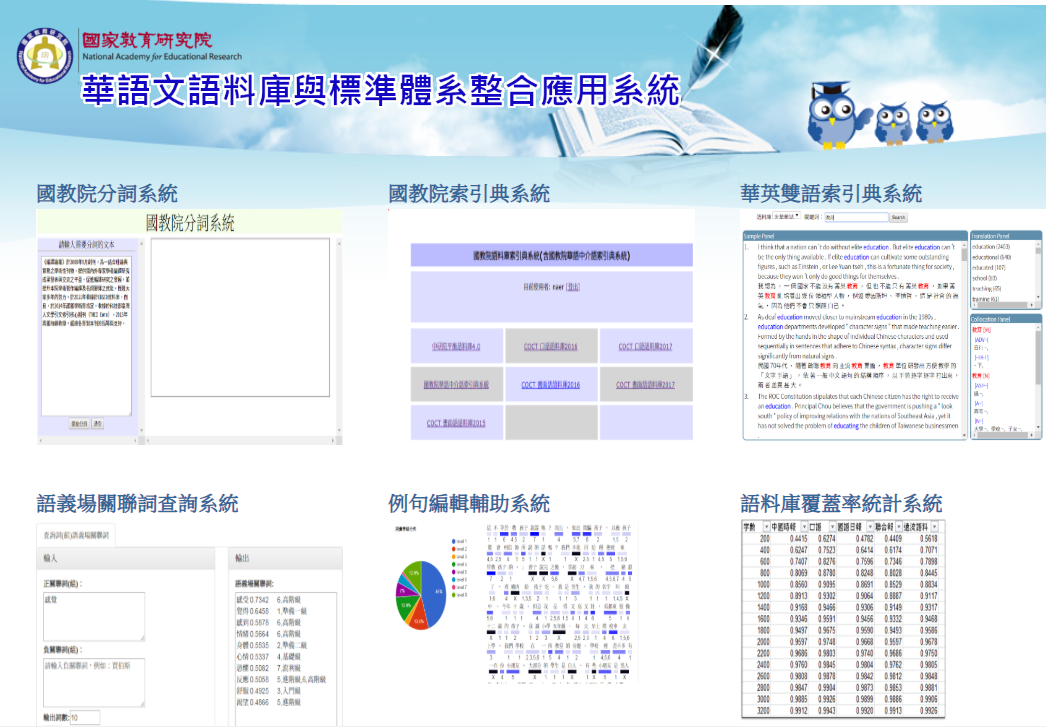 貳、國教院索引典系統
國教院索引典系統
https://coct.naer.edu.tw/cqpweb
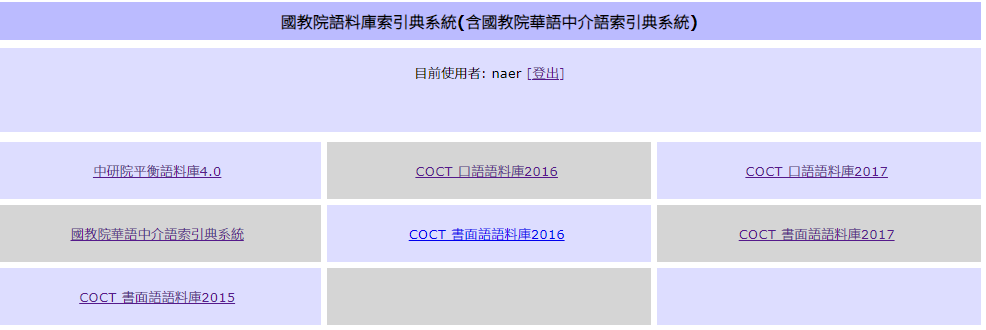 語料庫分析工具
「感覺」vs 「覺得」
近義詞
語義向量
以 KWIC 格式呈現
Luhn（1966）
常用詞語
常用搭配詞
常用詞串
隨機抽樣
索引典介面
2. 輸入：  關鍵詞或CQL
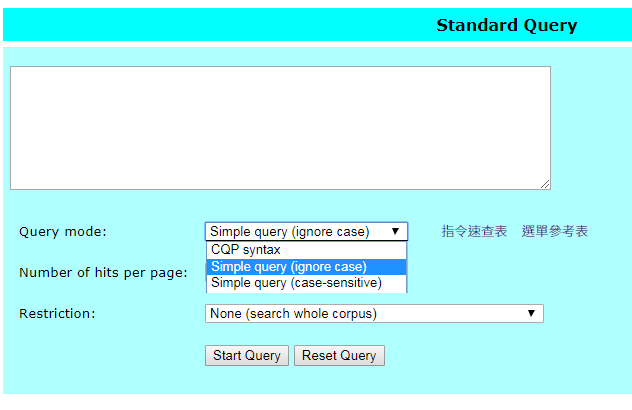 觀察
1. 選擇查詢方法：    簡單查詢或CQL
3. 執行查詢
查詢結果的 KWIC 呈現
關鍵詞前文
關鍵詞置中
關鍵詞後文
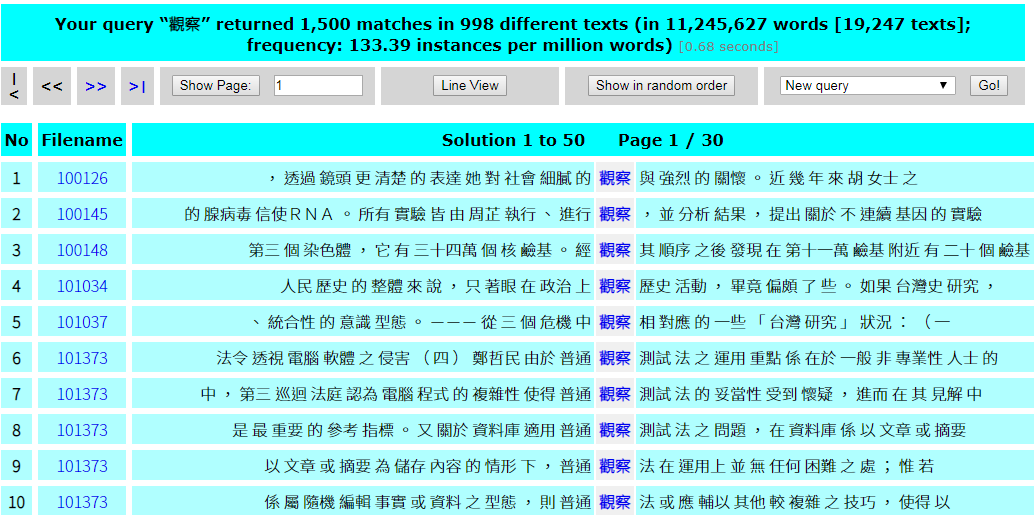 序號
文本編號
查詢結果的翻頁功能
翻上下頁
目前在第1頁
可直接跳頁
隨機排序
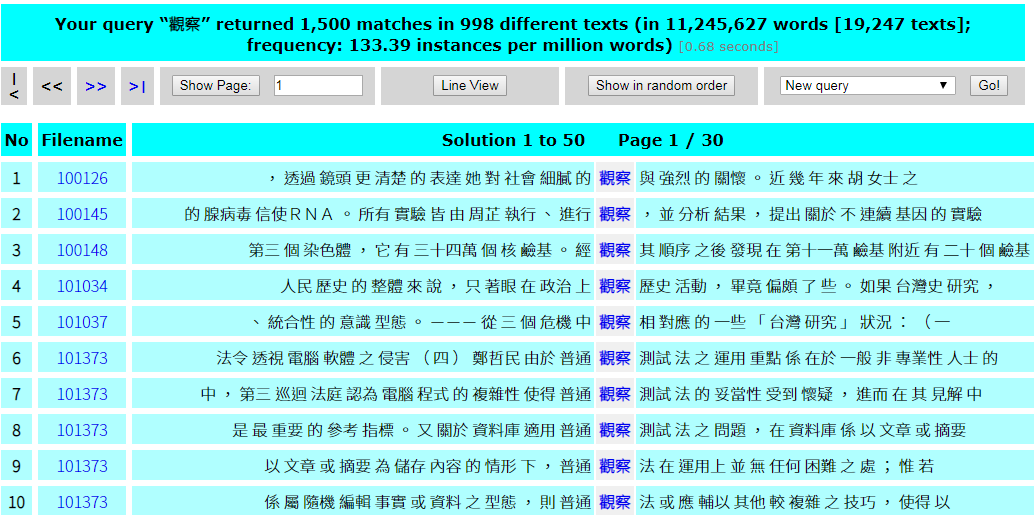 再處理
本頁顯示1-50筆
(每頁50筆)
共分30頁
目前在第1頁
查詢結果的數字
分布在998個文本中
查「觀察」
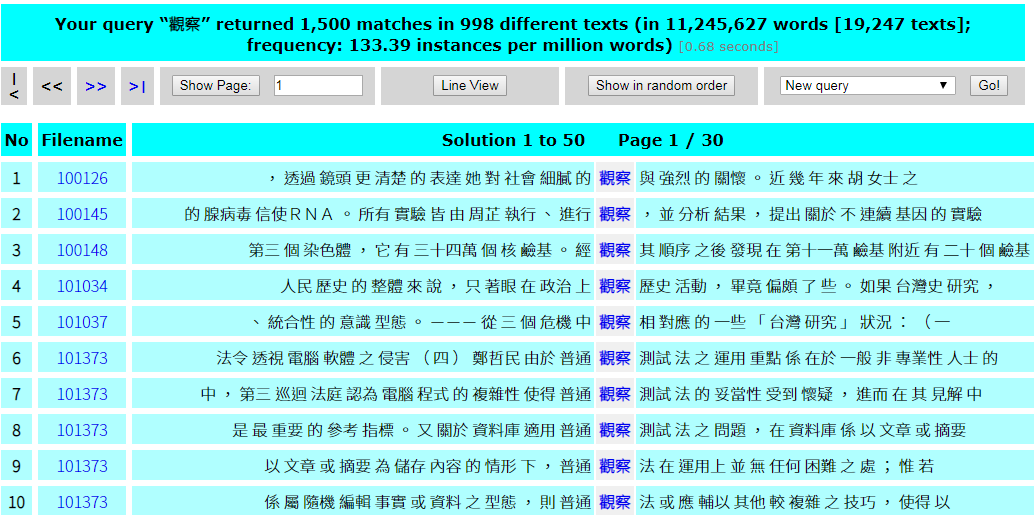 一共找到 1,500筆
語料庫總詞數語料庫總文本數
每百萬詞頻率
詞頻 vs. 每百萬詞頻率
何謂「每百萬詞頻率」(instances per million words)？
隨機抽 1 百萬個次，「觀察」被抽出 133 次
計算公式：
詞頻/語料庫總詞頻x1,000,000
例如：
「觀察」出現 1,500
語料庫共 11,245,627詞
每百萬詞頻率= 1,500/11,245,627 * 1,000,000
「每百萬詞頻率」做什麼用？
「乒乓球」的出現頻率
書面語： 349
口語：50 
語料庫大小無關
只和語料庫性質有關
 1.21 每百萬詞
 4.27 每百萬詞
詞頻 vs. 每百萬詞頻率
「覺得」一詞在口語或書面語較常用呢？
書面語： 163,601
口語：33,977
 568.91 每百萬詞
 2,902.18 每百萬詞
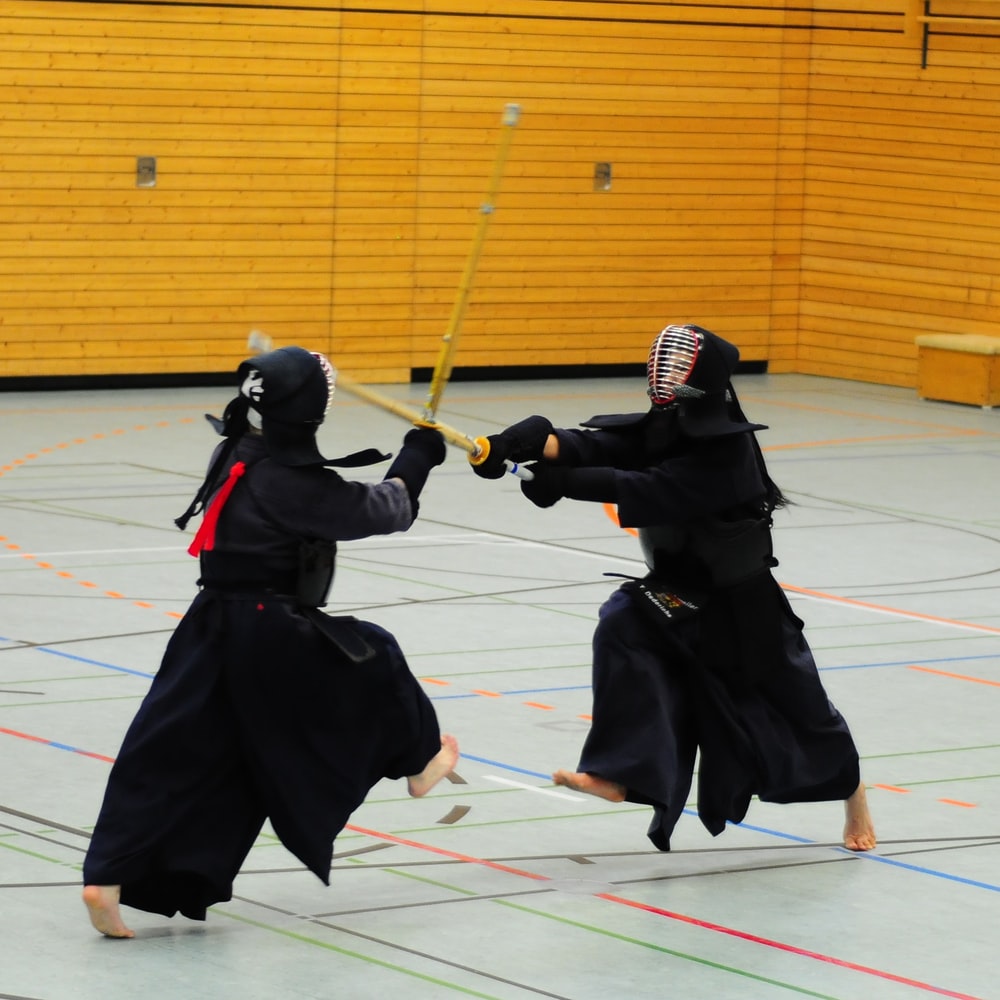 練功時間
練習：
1. 試著觀察下列詞的「每百萬詞頻率」
就是、然而、
不錯、良好

2. 判斷上列的詞偏「口語」或「書面語」？
請先以語感判斷
再從「書面語」及「口語」語料中觀察
KWIC (Key Word In Context)
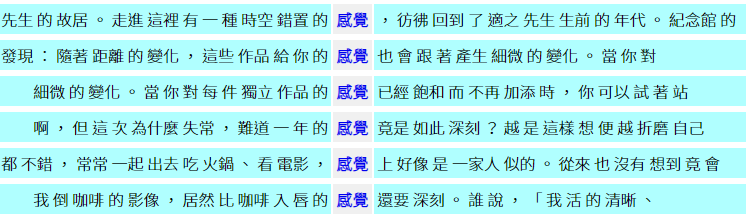 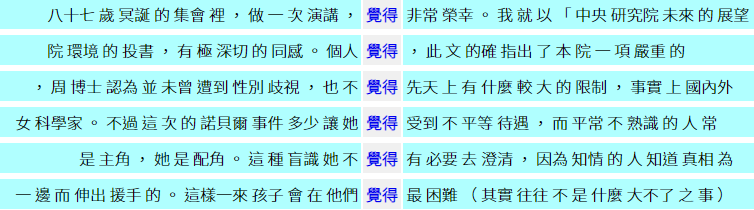 沒有對齊的情況
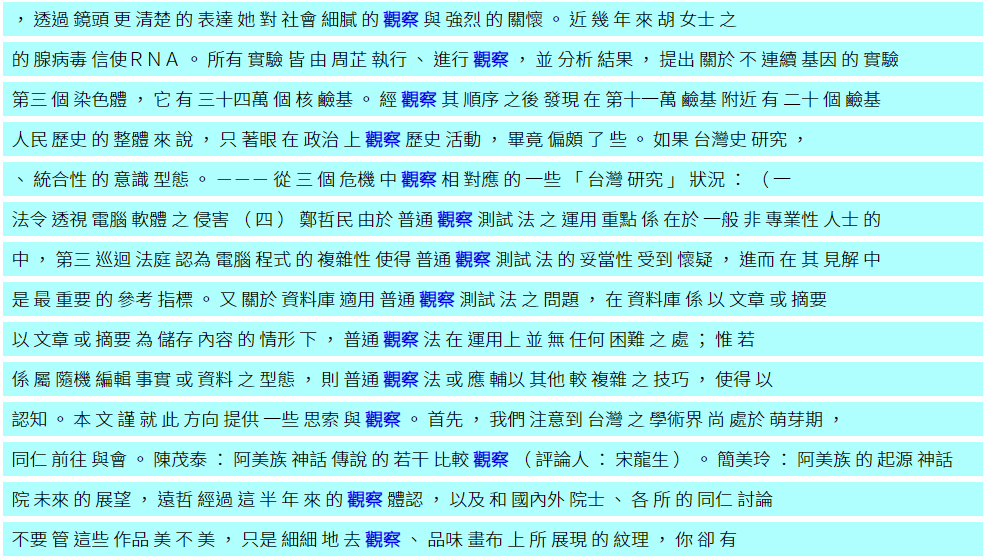 KWIC+左排序
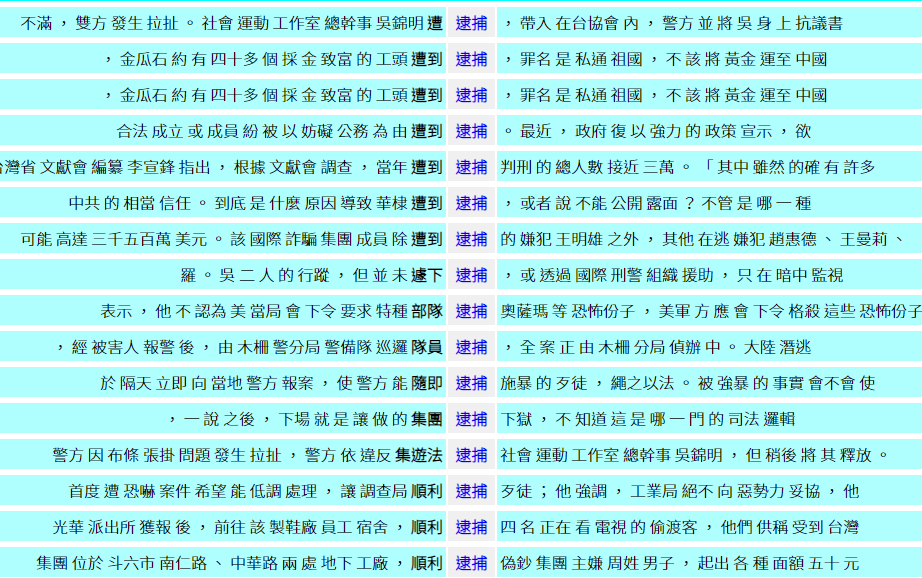 KWIC+右排序
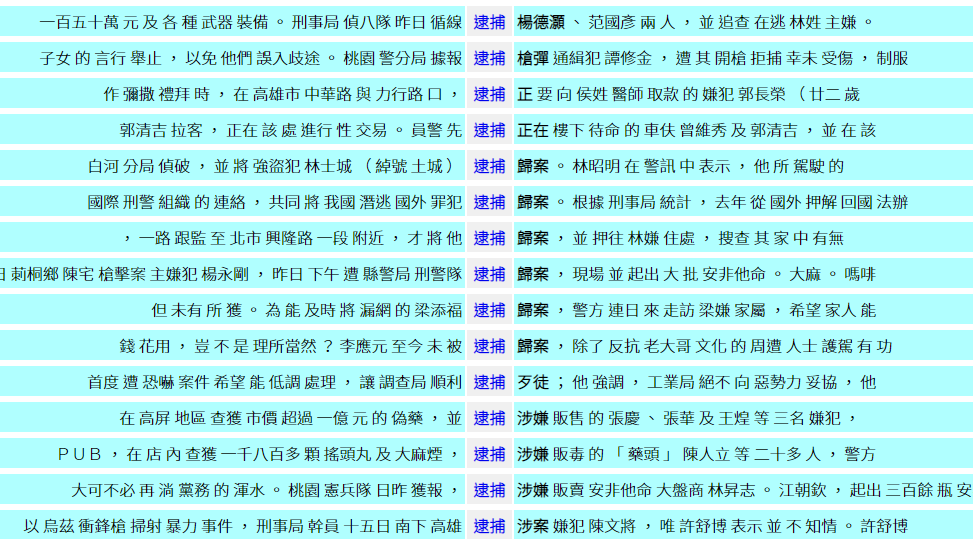 查詢之再處理
Thin：語料隨機取樣
Frequency breakdown：詞頻彙整
Distribution：詞彙分布
Sort：按前文或後文排序
Collocations ： 配搭詞統計
Download ：下載查詢結果
Categorise ：樣本分類標記
隨機抽樣(Thin)
為什麼需要隨機抽樣？例句太多了
詞典編輯「提起」的語義：
拿起物體：提起筆、提起單刀
談及論到：提起這件事就令人生氣。
振作：提起勇氣、提起精神
提出：提起上訴
哪個語義較常用？
但「提起」共出現 7,914 次，標記要花很多時間
透過隨機抽樣與推論，可以節省很多時間
隨機抽樣參數
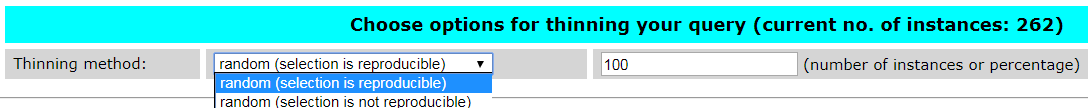 Thinning method:
random (selection is reproducible)
每次抽樣結果都一樣
random (selection is not reproducible)
每次抽樣結果都不一樣
Number of instances or percentage
抽樣數
比較常用度
（A|B） 表示 A 或 B 的意思
意即找出包含 A 或 B 的句子
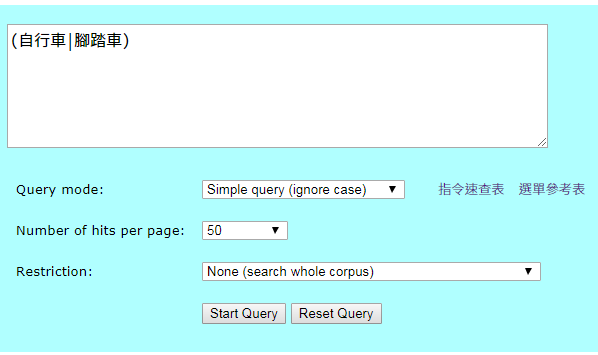 (自行車|腳踏車) 查詢結果
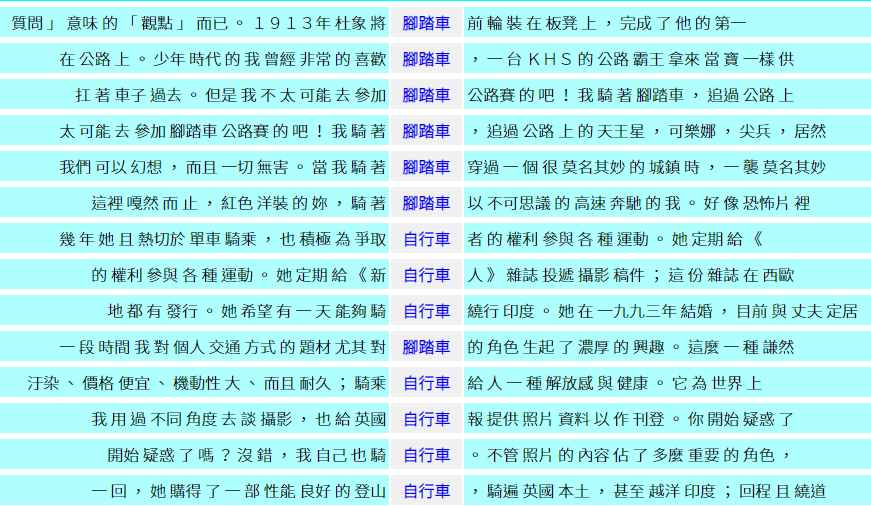 詞頻彙整：常用度比例
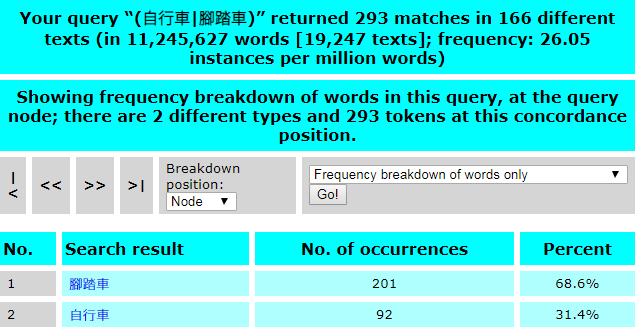 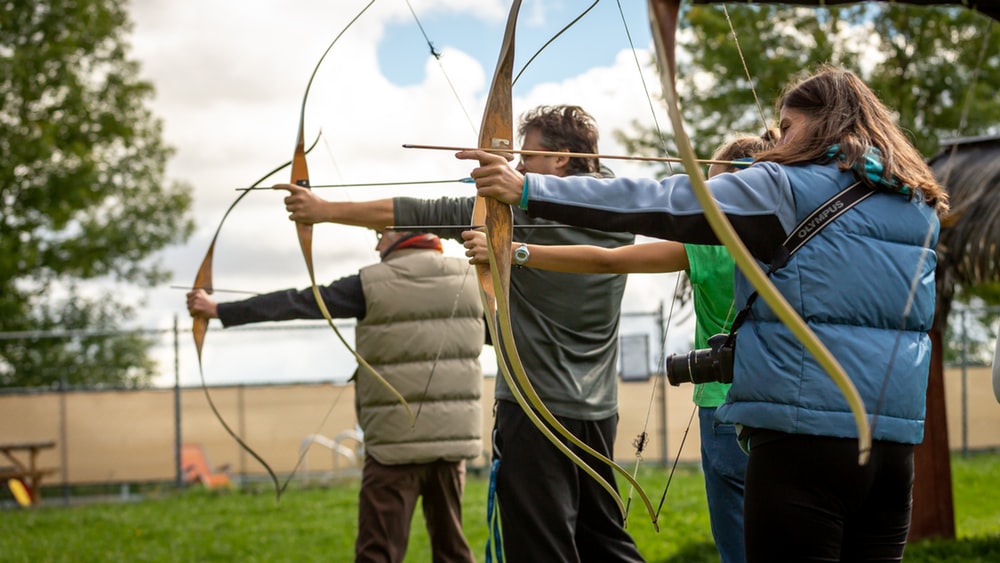 練功時間
練習：
1.　比較下列詞語的頻率
廁所、洗手間、盥洗室、化妝室
桌球、乒乓球

2. 在「口語」或「書面語」語料中有差別嗎？
Token vs. Type
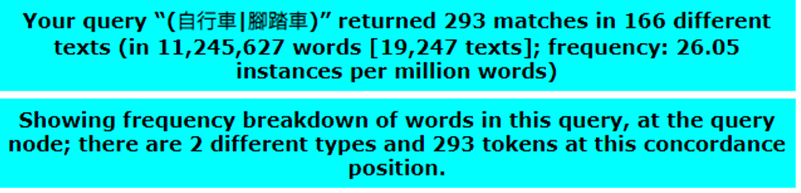 例如
吃 葡萄 不 吐 葡萄皮 不 吃 葡萄 倒 吐 葡萄皮
共有11 個詞 (tokens)
共使用 6 個不同詞形 (types)
葡萄: 2
葡萄皮: 2
吃: 2
不: 2 
吐: 2 
倒: 1
詞頻彙整(Frequency breakdown)
應用一、彙整「了」的詞性分布
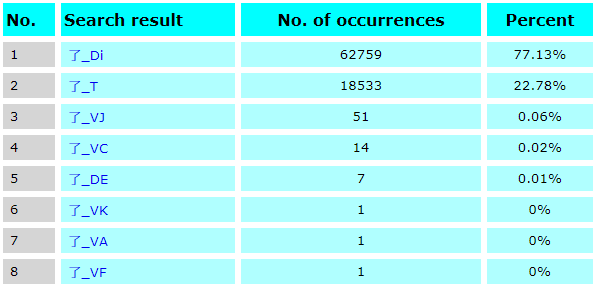 Di ：標誌副詞(完成貌)
T  ：語助詞 (語氣)
VJ ：狀態及物動詞 
VC：動作級物動詞
Corpus Info
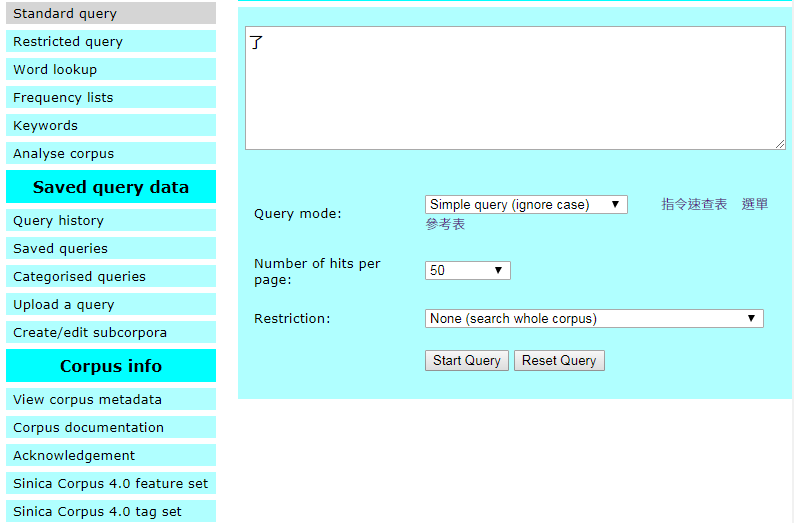 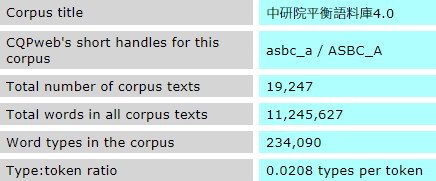 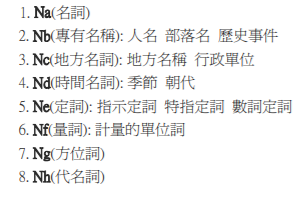 觀察前詞
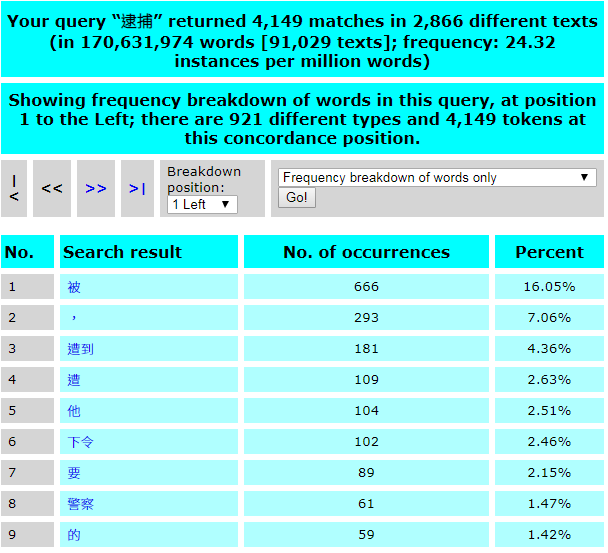 觀察後詞
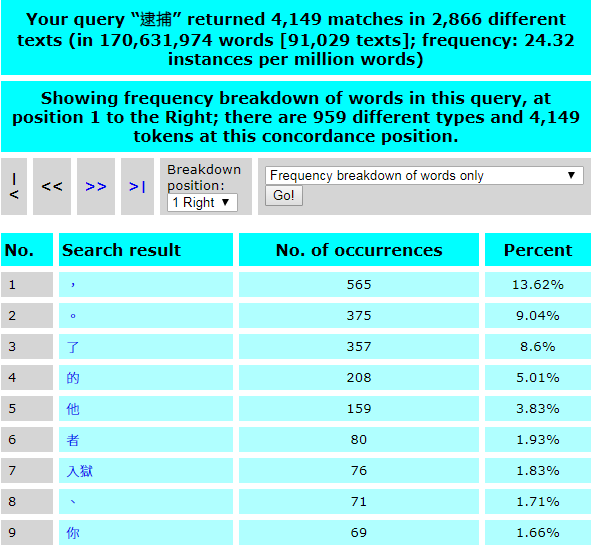 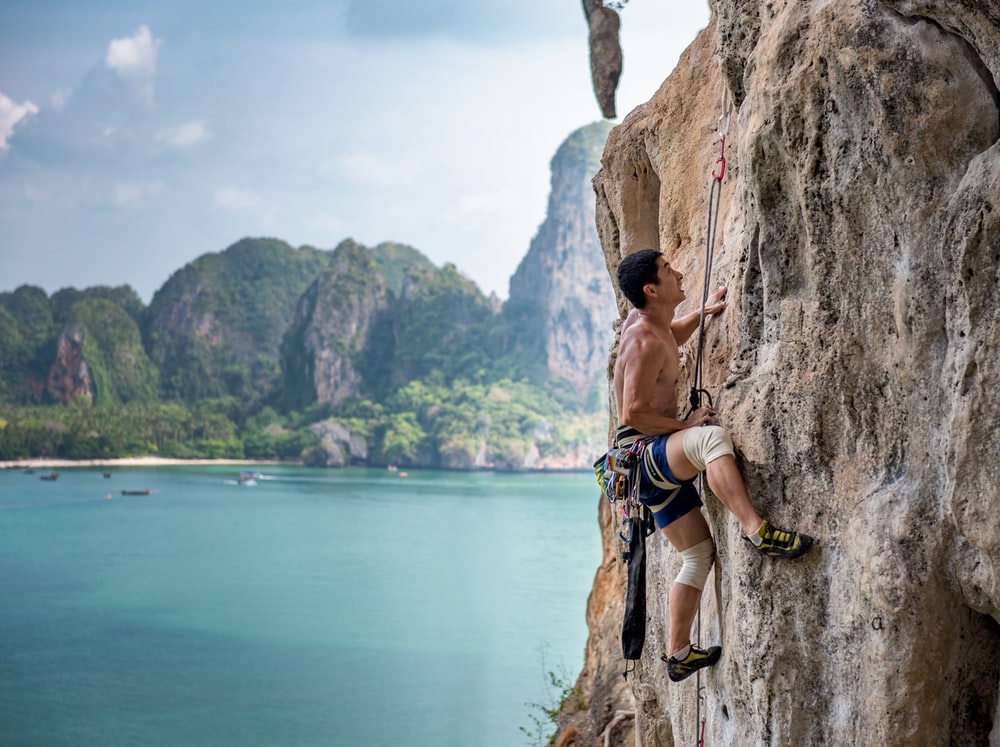 練功時間
練習：
1.　觀察下列詞的前詞與後詞
逮捕、匹
配搭詞統計(Collocations)
搭配（collocation）意指兩個語言單位的組合，如兩個單詞組成詞組，因此有學者將「搭配」定義為詞與詞之間最常一起使用的模式。(陳浩然, 2017)
二語學習者常單獨學習詞彙，缺乏搭配的能力。(Farghal and Obiedat,1995)
 搭配詞被視為學習者是否掌握目標語詞彙的關鍵。 (陳浩然, 2017)
搭配詞分析參數
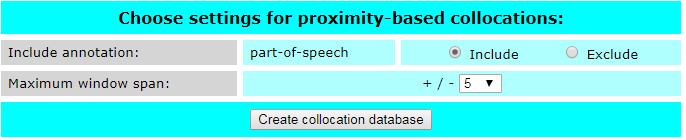 詞形搭配
詞性搭配
搭配公式
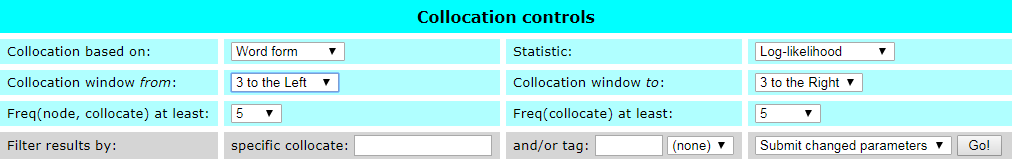 詞性過濾
搭配詞：「漂亮」為例
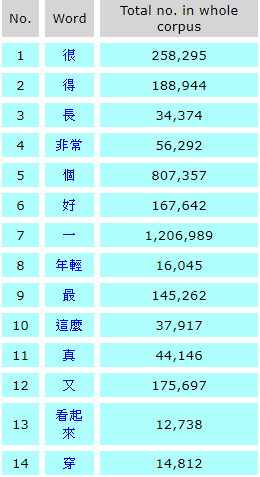 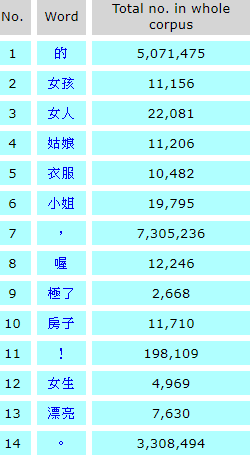 漂亮
搭配詞表的功能
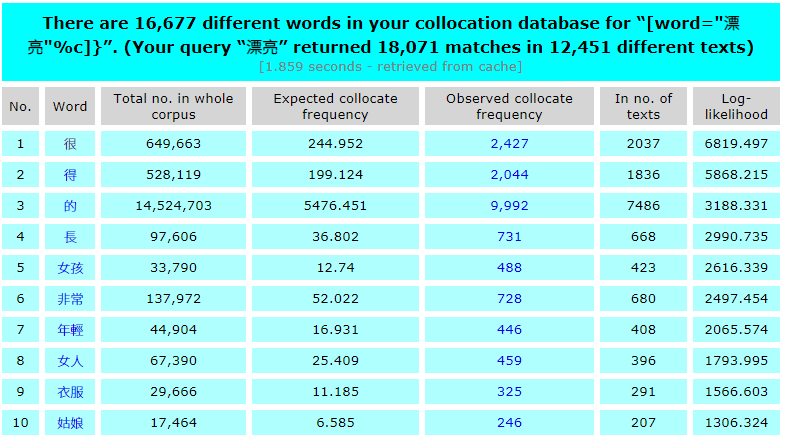 2
1
「很」出現位置分布
從位置分布可知「很」最常出現在「漂亮」的前一個詞
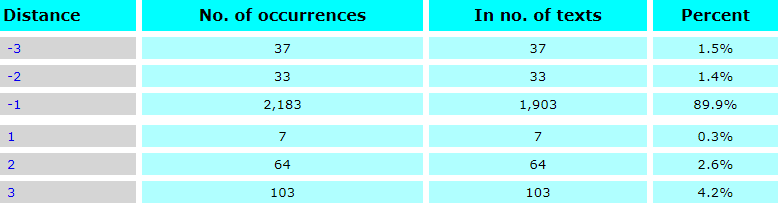 「很」和「漂亮」一起出現的例句
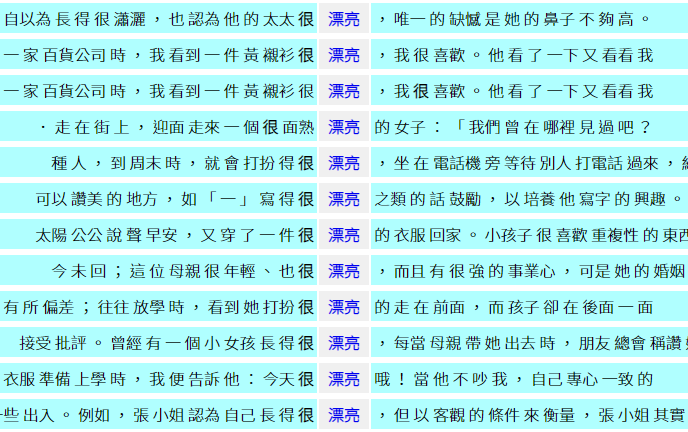 下載
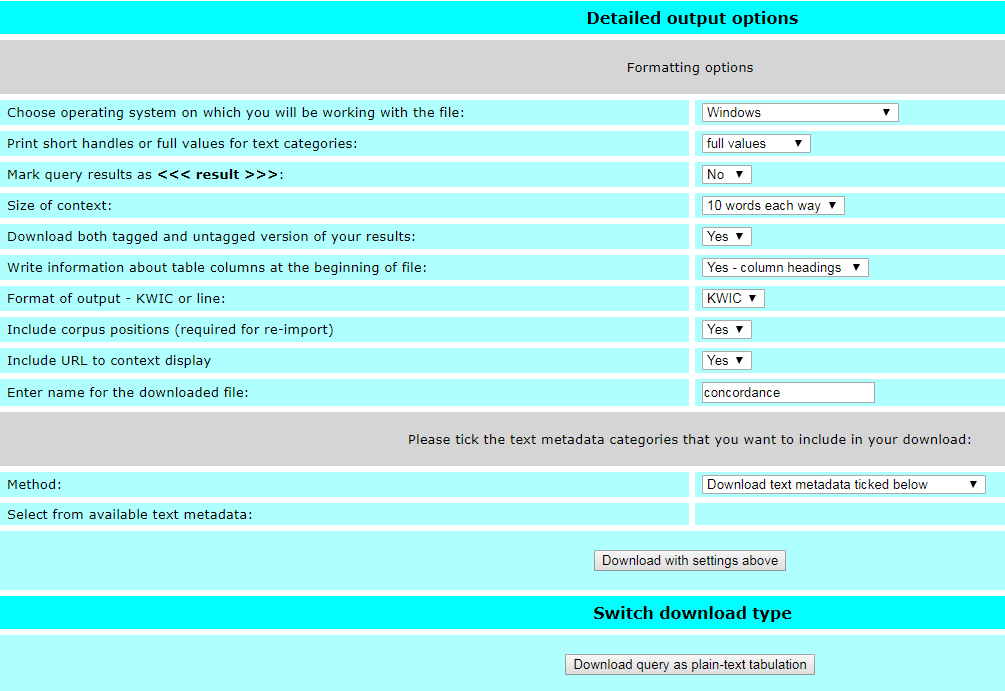 參、語義場關聯詞系統
語義場關聯詞
語義場是在同一個語義系統中，在共時條件下，若干個具有共同義素的義位聚合起來的聚合體。
語義場必須在一個共同語義要素的支配下組成，例如在「家畜」這一語義要素的支配下，由「牛、羊、馬、豬、騾」等構成了一個語義場。
因此，具相似結構之近義詞、反義詞可能歸屬於同一語義場。
語義場關聯詞系統：
自動從語料庫中計算出語義場關聯詞。
詞嵌入：語義場關聯詞的技術
詞嵌入(word embedding)
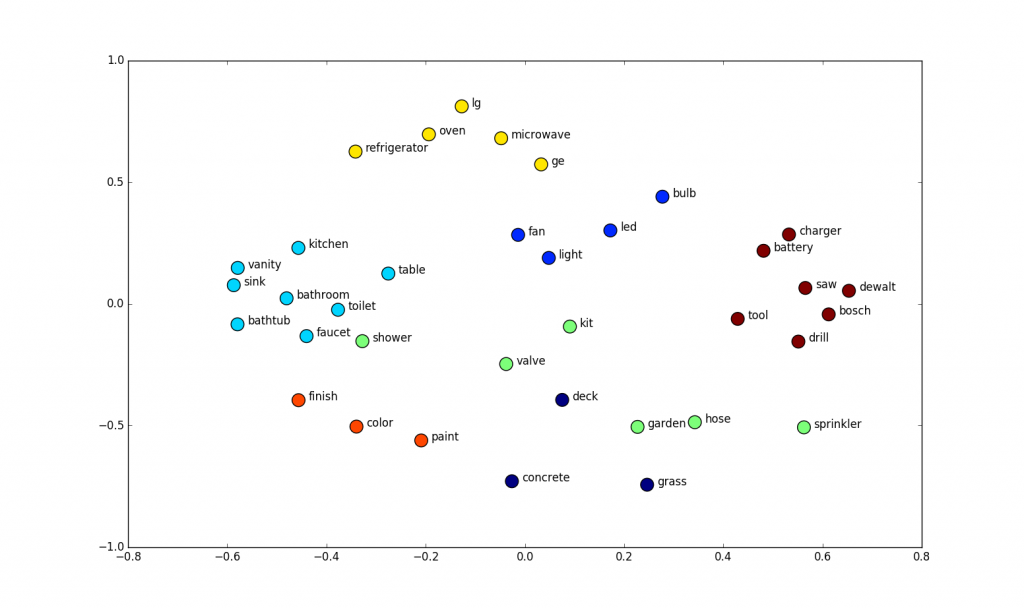 圖片來源：https://www.shanelynn.ie/get-busy-with-word-embeddings-introduction/
使用方法
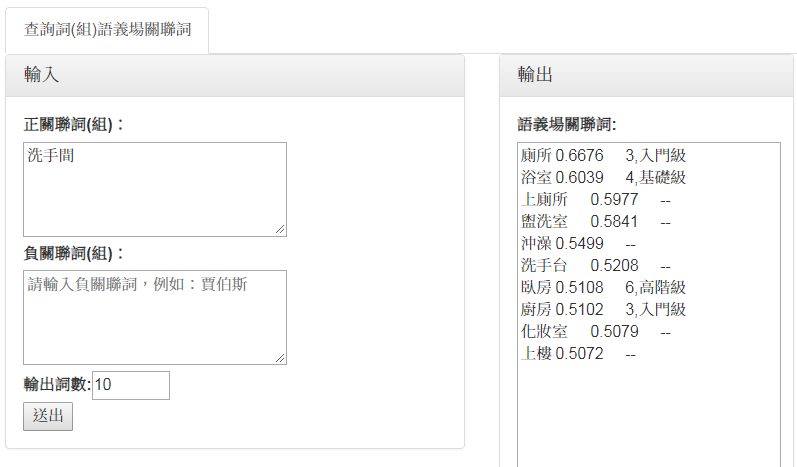 2
1
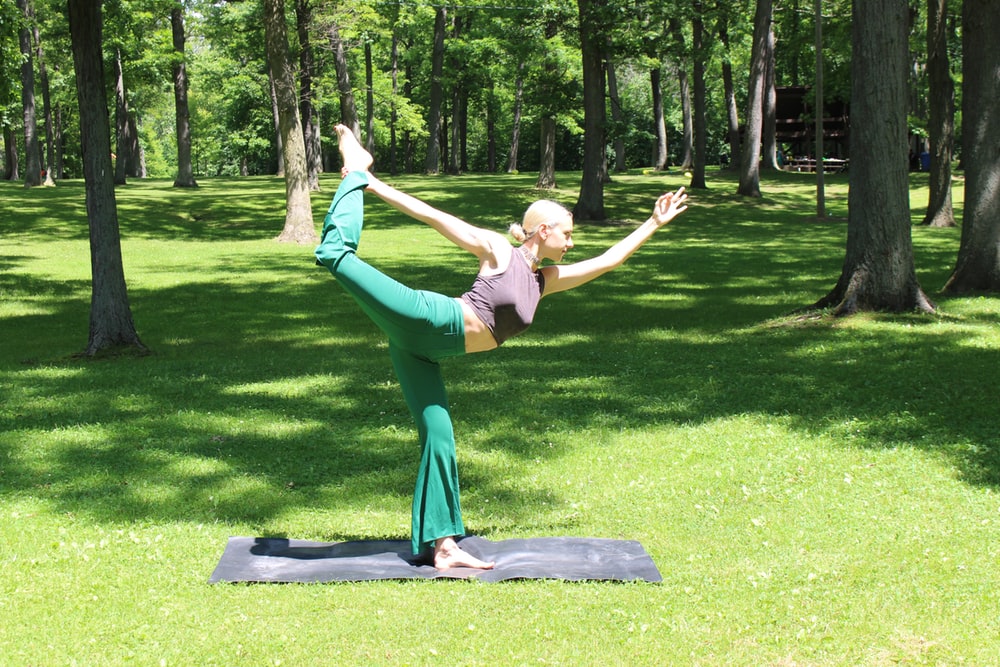 練功時間
練習：
請在語義場關聯詞系統中，找出和「廚房」相關的詞
不同語料，不同效果
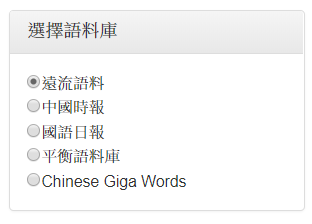 選擇不同分級標準
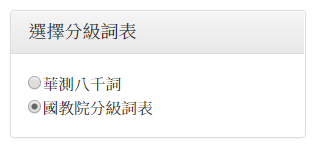 只看詞表收錄的詞
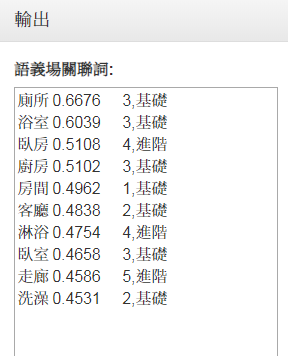 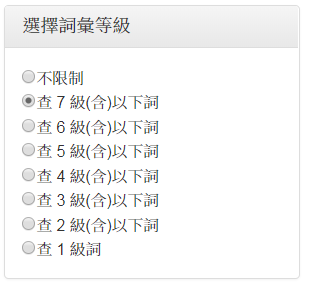 負關聯詞的用途
語義向度
正關聯詞：加強語義向度
負關聯詞：減弱語義向度
例如：
中國時報：查「蘋果」
負相關：
「IPHONE」
減弱「手機」的語義向度
負關聯詞的原理
水果
蘋果
手機
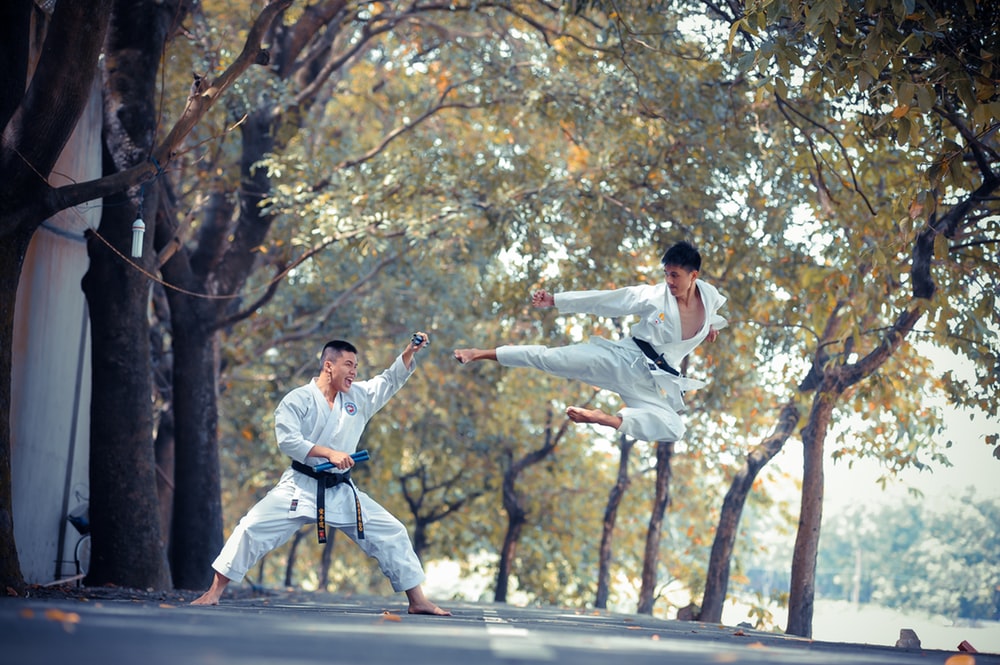 練功時間
練習：
1. 請使用語義場關聯詞系統查詢：
栽培、黃牛
2.請使用「負關聯詞」觀察不同的語義向度
栽培
植物：……
人才：……
黃牛
動物：……
賣票的：……
肆、華英雙語索引典系統簡介
國教院華英雙語索引典系統
自動對應翻譯
雙語例句
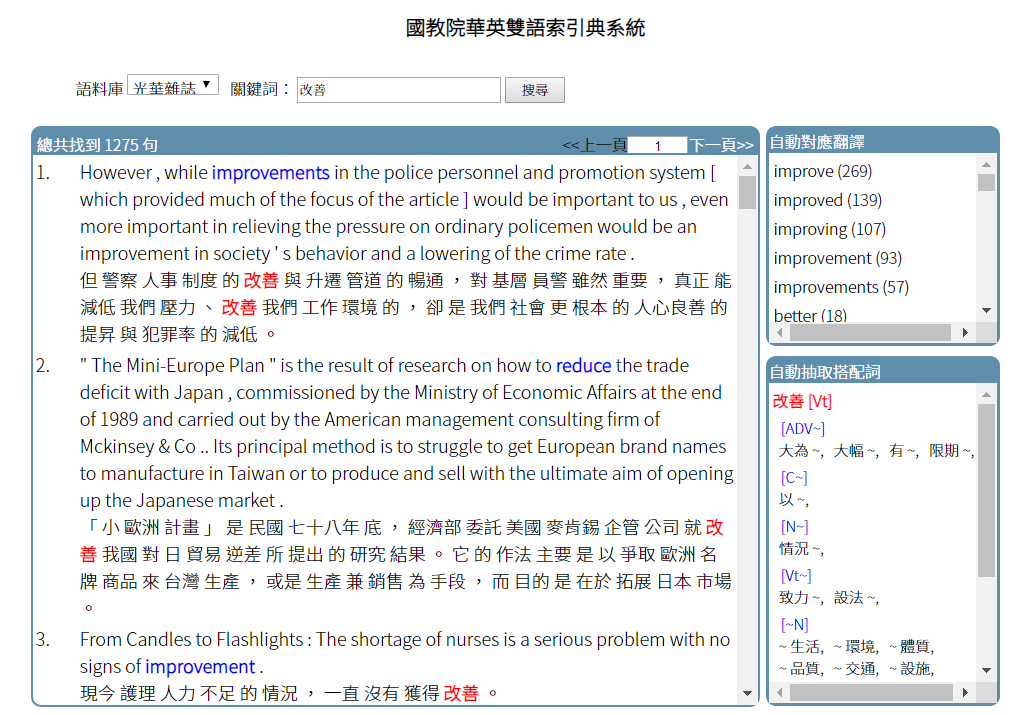 自動抽取搭配詞
雙語索引典：輔助寫作教學
改善
雙語索引典：輔助寫作教學
雙語索引典：輔助寫作教學
「大幅 改善」
Visa Requirements for Indonesia and Malaysia Greatly Improved申辦 印 馬 簽證 已 大幅 改善
Kuo says that farmers ' insurance has led to a great improvement in medical habits in the countryside .他 說 ： 農保 開辦 後 ， 大幅 改善 了 偏遠 地區 農民 的 醫療 習慣 。
Confirming these assertions is the survey sponsored by Time magazine , aimed at European CEOs , which found that the ROC product quality image had greatly improved .值得 肯定 的 是 ， 美國 時代 雜誌 針對 歐洲 高階 主管 所 作 的 調查 發現 ， 台灣 產品 的 形象 已 有 大幅 改善 。
雙語索引典：輔助寫作教學
「設法 改善」
We have to come up with ways to improve all these .這些 都 亟需 設法 改善 。
We can 't avoid them for this reason ; we should find a way to improve election practices . "顯然 我們 不能 因 這 個 理由 而 逃避 ， 而是 應該 設法 去 改善 選舉 風氣 。 」
he really wished he could find a way to improve the lives of those on the farms .真 希望 將來 能 設法 改善 農民 生活 。
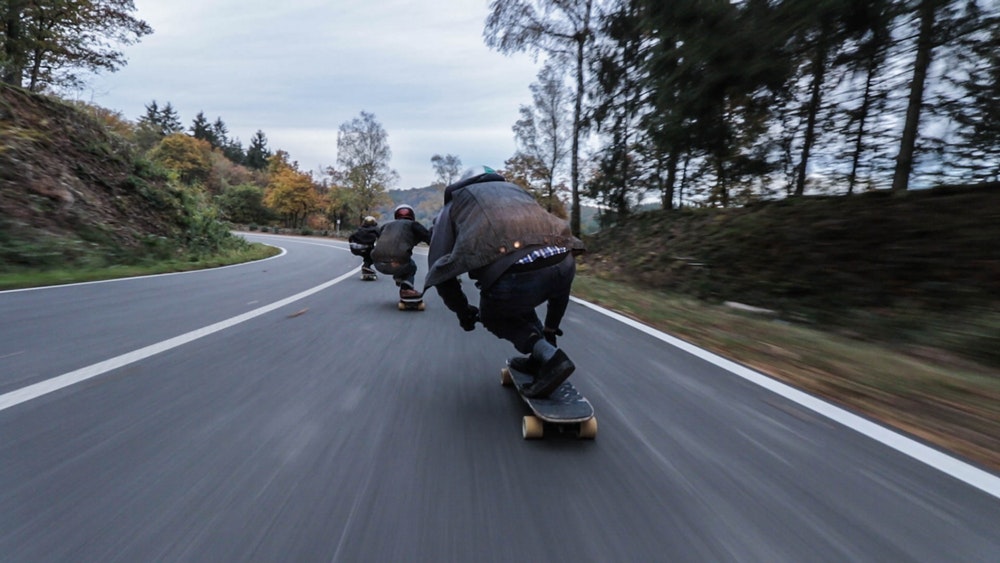 練功時間
練習：
1. 請用雙語索引典系統觀察「調查」
A. 觀察例句
B. 觀察自動對應翻譯
C. 觀察自動抽取搭配詞
2. 請觀察「調查」與常用搭配的翻譯
例如：田野 調查、調查  顯示
雙語索引典：可補辭典之不足
辭典只提供制式翻譯
                      YAHOO 奇摩字典對 lock 的解釋
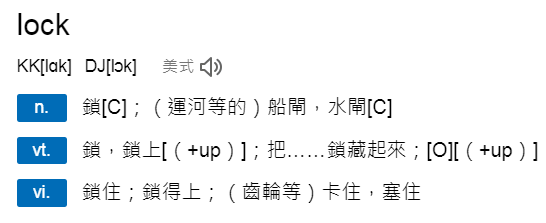 補辭典之不足
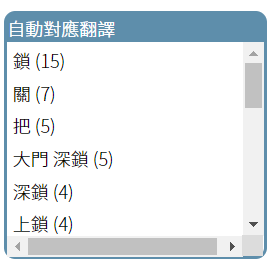 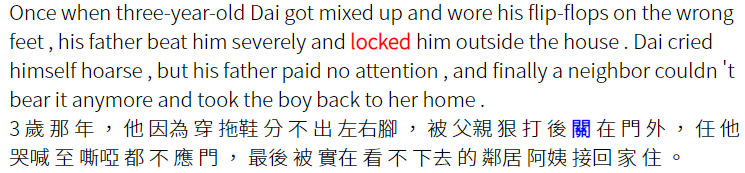 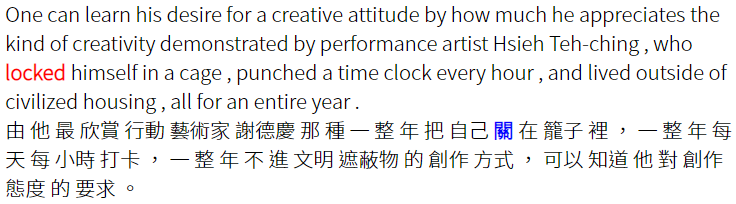 翻譯研究：以被動式之翻譯
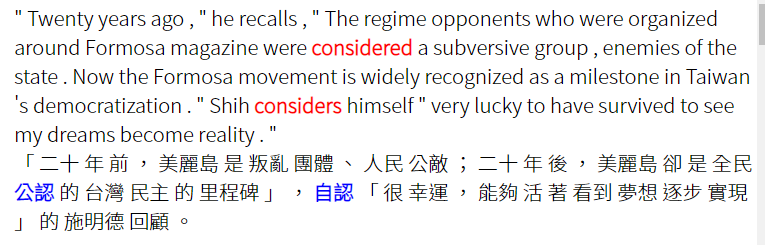 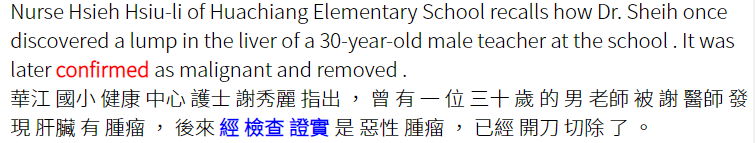 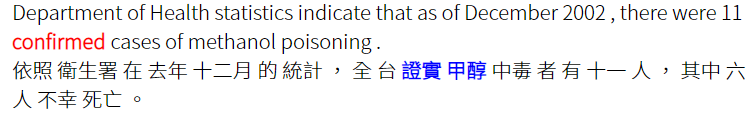 近義詞觀察
feeling
confirm
convince
說服
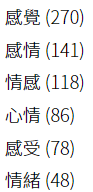 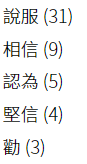 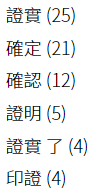 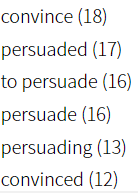 練習：
請和語義場關聯詞系統比較，所得近義詞有何不同？
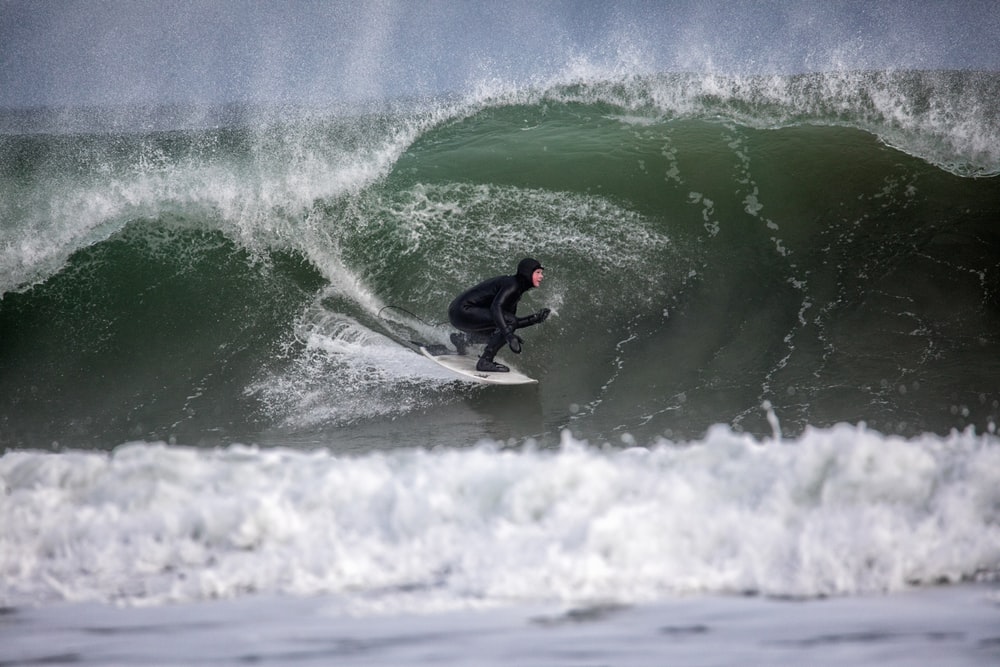 練功時間
練習：
1. 請在雙語系統中觀察下列詞的同義詞
證實、說服、感覺
2. 請比較在語場關聯詞系統中查詢的同義詞有何不同？
雙語索引典的限制
句對應、詞對應、自動對應翻譯、搭配
都是 NLP 技術自動產生
無法達到百分之百正確率
使用者必須自行判斷正確性
伍、例句編輯系統的應用
詞彙難度的觀察
目的
找出例句中太難的詞
取代成難度較低的詞
方法
工具 
例句編輯系統：http://coct.naer.edu.tw/sentedit
語義場關聯詞查詢：http://coct.naer.edu.tw/word2vec
國教院例句編輯輔助系統
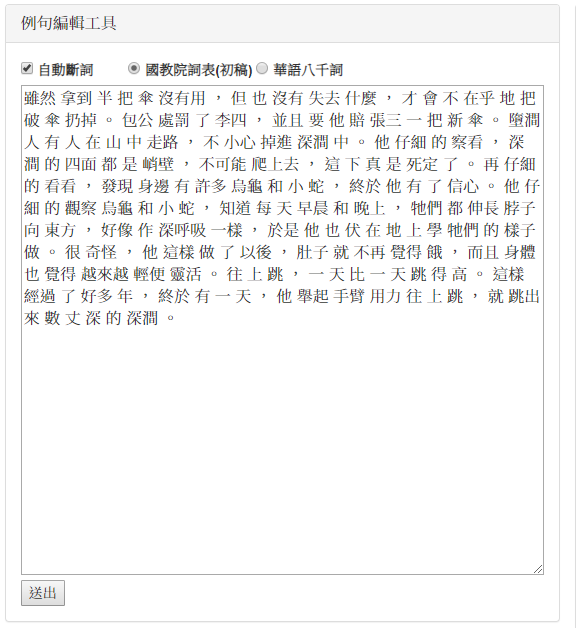 2
4
3
1
詞彙分級標記
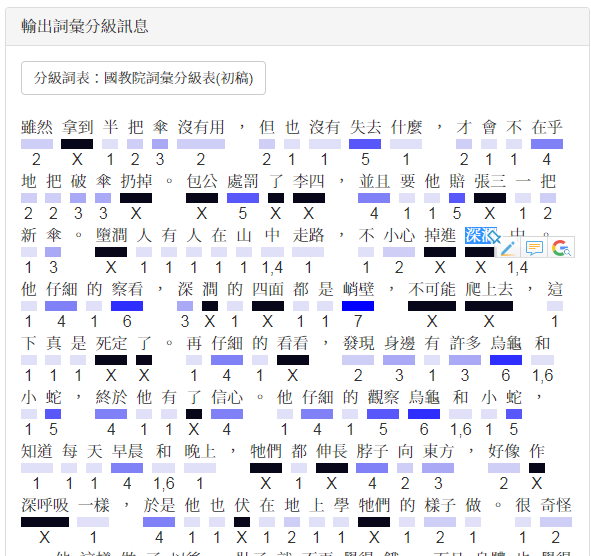 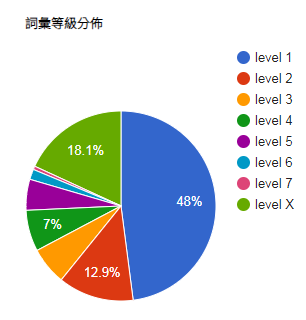 語義場關聯詞查詢
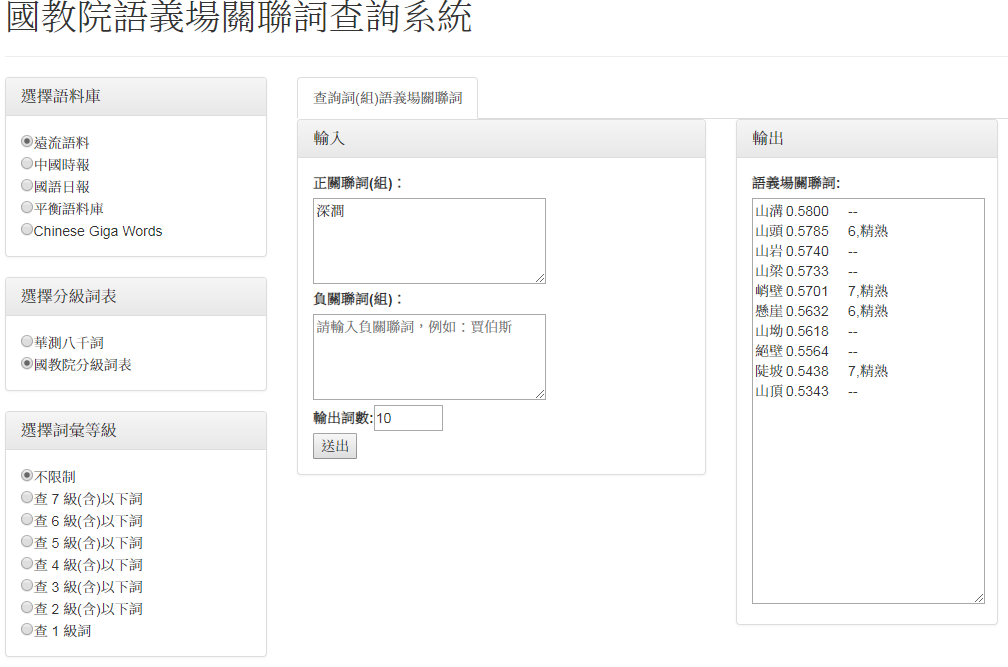 2
3
4
1
如何出作業或考題
看到同學玩得如此____，我覺得這樣的活動很有意義。
高興
榮幸	0.6006	6,高階級
幸運	0.5118	5,進階級
慚愧	0.4881	6,高階級
得意	0.4841	5,進階級
難過	0.4763	4,基礎級
光榮	0.4542	6,高階級
驕傲	0.4538	5,進階級
驚訝	0.4485	5,進階級
抱歉	0.4419	7,流利級
懊惱	0.4385	7,流利級
失望	0.4362	6,高階級
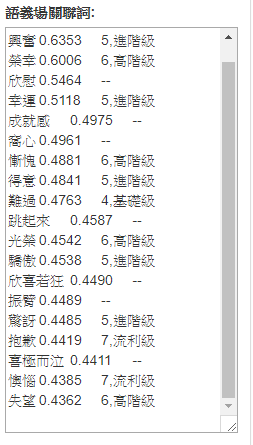 小結
利用「例句編輯工具」可以快速找出太難的用詞
利用「語義場關聯詞系統」可以：
找出難詞的替換詞
出考題、出作業
陸、CQP 查詢語言
CQP 查詢語言簡介
CQP: Corpus Query Processor (Evert and Hardie, 2011)
提供更強大的查詢功能
使用較複雜
使用
在查詢介面中切換 Query mode  CQP syntax
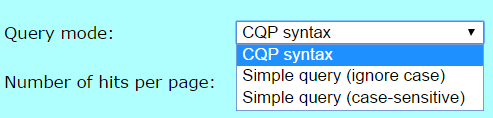 CQP基本式
例子：
[word="快樂"]   查詢「快樂」
簡化 "快樂"
CQP萬用字 "."
"." 可代替任一字
[word="好高.遠"]
簡化 "好高.遠"
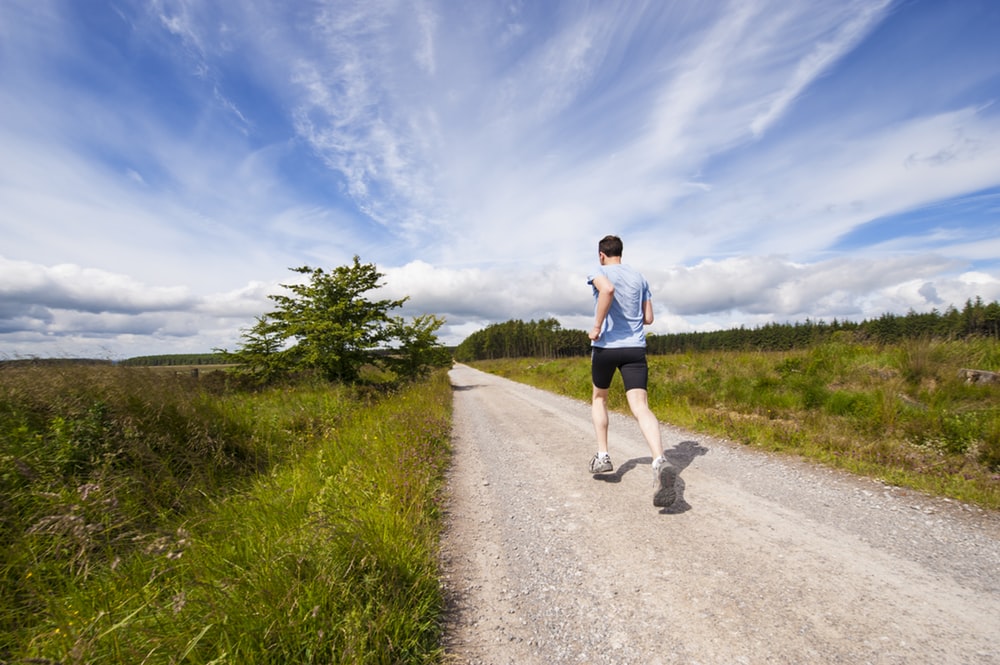 練功時間
練習：
1.請使用 CQP 語法查詢「喜歡」
2. 請使用 CQP 語法查詢所有「X到」
CQP重複 0~N 次 "*"
"*"： 重複 0~N 次
“*” 是修飾符不是萬用字
通常配合萬用字“.”使用
例如：
[word="哈.*"]
哈,哈佛,哈薩克,哈雷,哈林...
如果打成：
[word="哈*"] 會找到什麼？
哈,哈哈, 哈哈哈
記憶：
“.*”任意0-N 個字的詞
CQP重複 1~N 次 "+"
"+" ： 重複 1~N 次
"+" 是修飾符不是萬用字
通常配合萬用字“.”使用
例如：
[word="老.+"]
老師、老闆、老人、老爺、老奶奶、老公公、老祖宗...
如果打成：
[word="老+"] 會找到什麼？
老,老老
記憶：
“.+”任意1-N 個字的詞
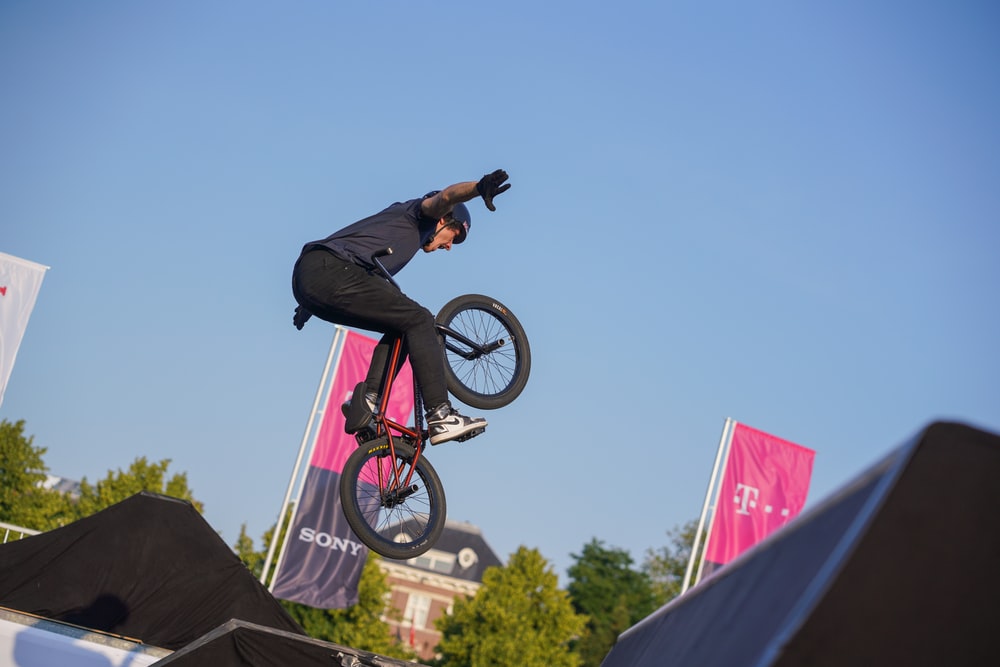 練功時間
練習：
1.請使用 CQP 語法找出所有「副」為詞首的詞
2.請找出所有的「四字格成語」
3.請思考比較下列查詢的差異：
“副.*”
“副.+”
“副*”
“副+”
小結：CQP 萬用字與修飾符
. ：代替一個字
[word="好高 .遠"]
＊： 前字重複 0~N 次
[word="哈*"]  哈, 哈哈, 哈哈哈
[word="副.*"]  副, 副手, 副作用, 副總統, 副院長, ....
+：前字重複1~N次
[word="副.+"] 副手, 副作用, 副總統, 副院長, ...
記憶：
“.*”任意0-N 個字
“.+”任意1-N 個字
CQP複合條件
限制詞性：
[word="運動"]   查詢「運動」
[word="運動" & pos="Na"]   只要名詞的「運動」
[word="運動" & pos!="Na"]   不要名詞的「運動」
CQP 語法於構詞上的觀察
用途一：觀察錯別字、異體字
[word="心無旁."]  心無旁騖, 心無旁鶩
用途二：觀察詞首、詞尾的用法
[word="副.*"]   副總統, 副主席 ...
用途三：觀察字的構詞
[word=".*騖.*"]
用途四：易混淆字的辨析
蹟 vs. 跡
用途五：觀察規則性構詞
[word="千.萬."]
用途六：觀察詞性分布
[word="把"]
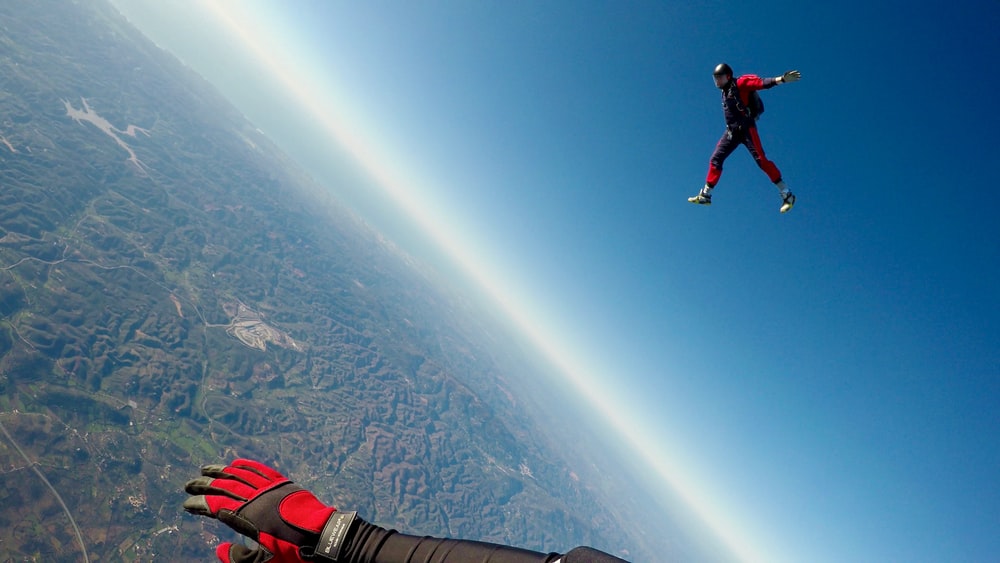 練功時間
練習：
1.請查詢非名詞性的「副XX」
2.請找出所有「一X一Y」的詞
例如：一模一樣….
CQP多詞結構式
兩個詞(連續)
[word="很"][word="快樂"]   查詢「很 快樂」
中插一個詞
[word="我"] [] [word="快樂"]
我 的 快樂,我 最 快樂,我 很 快樂
註：[] 指任意詞
CQP多詞結構式之修飾符
* ：重複前詞 0 到 n 次
[word="打"] []* [word="電話"] 
打 電話, 打 過 電話, 打 了 通 電話,...
+ ：重複前詞1 到 n 次
[word="打"] []+ [word="電話"] 
打 過 電話, 打 了 通 電話,...
？：重複前詞 0 或 1次
[word="打"] []? [word="電話"]  
打 電話, 打 過 電話, ... 
若不小心打成：
[word="打"] * [word="電話"]
[word="打"] ＋ [word="電話"]
[word="打"] ? [word="電話"]
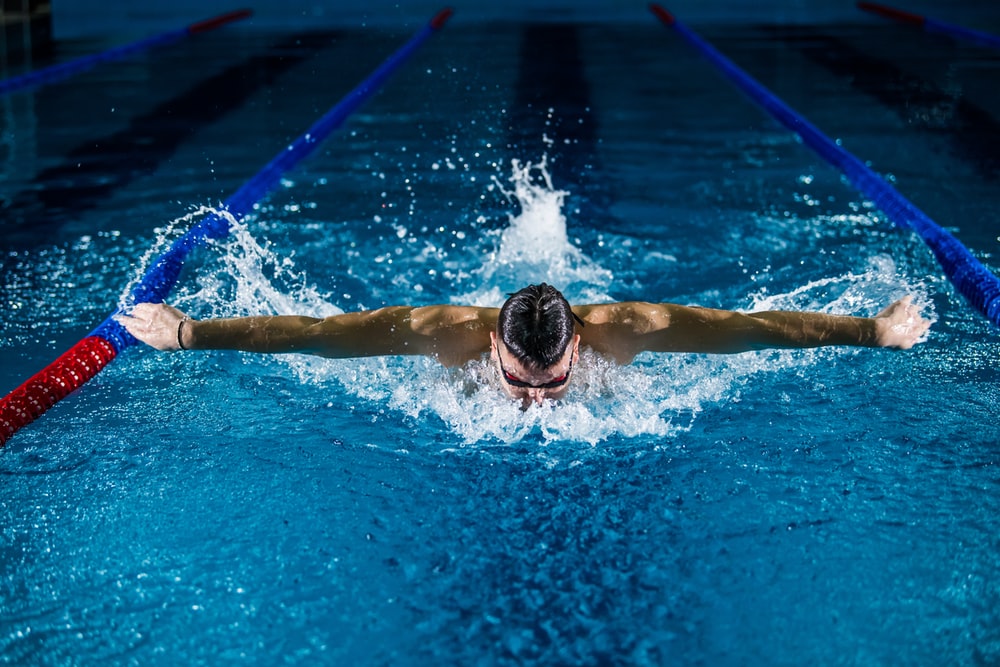 練功時間
練習：
1.請找出所有 「吃 X 飯」的三詞結構：
例如：吃 個 飯….
2.請找出所有 「見 …… 面」的結構：
例如：見 了 一 面….
3.請找出所有 「一 xx 就 yy」的結構
CQP多詞結構的詞性限制
限制結構中間詞語的詞性
[word="對"] [pos="Nh"] [word="來"] [word="說"]
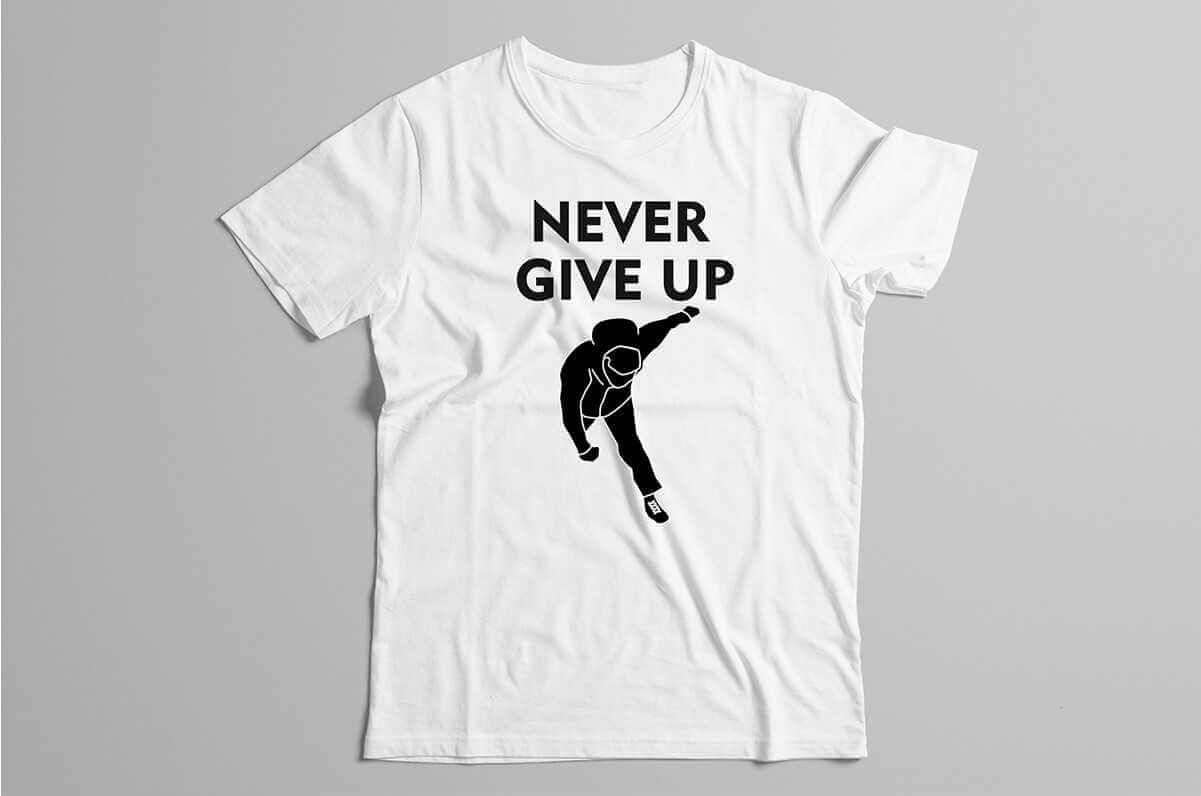